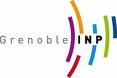 Grenoble Institute of Technology (INPG)
Models of Animated Rivers for the Interactive Exploration of Landscapes
a Ph.D. Defense by
Qizhi Yu

Under the Advisements of 
Dr. Fabrice Neyret 
Dr. Eric Bruneton

November  17, 2008
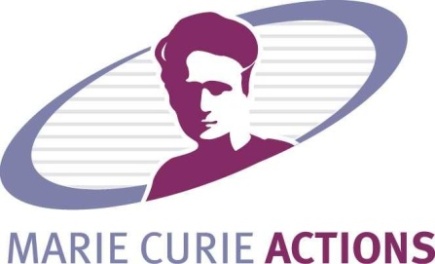 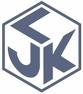 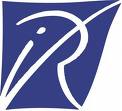 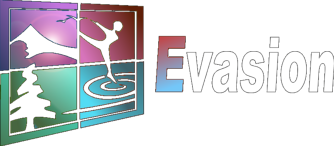 1
Outline
Introduction
Previous work
Strategy overview
Contributions
Conclusion
2
Outline
Introduction
Previous work
Strategy overview
Contributions
Conclusion
3
IntroductionResearch on rivers
4
IntroductionResearch on rivers
5
[Speaker Notes: .]
IntroductionStudy of rivers in CG
Objective
Synthesize visually convincing rivers
Study content
Modeling
River shape & surface details
Animating
Water motion in rivers.
6
[Speaker Notes: Generally, the purpose of the study of rivers in computer graphics is to synthesize visually convincing rivers.

For this purpose, we need to model the shape of rivers and surface details, in addition, we need to model the water motion in rivers.


Rendering of water is out of the range]
IntroductionRivers in CG applications
Many applications, need more studies
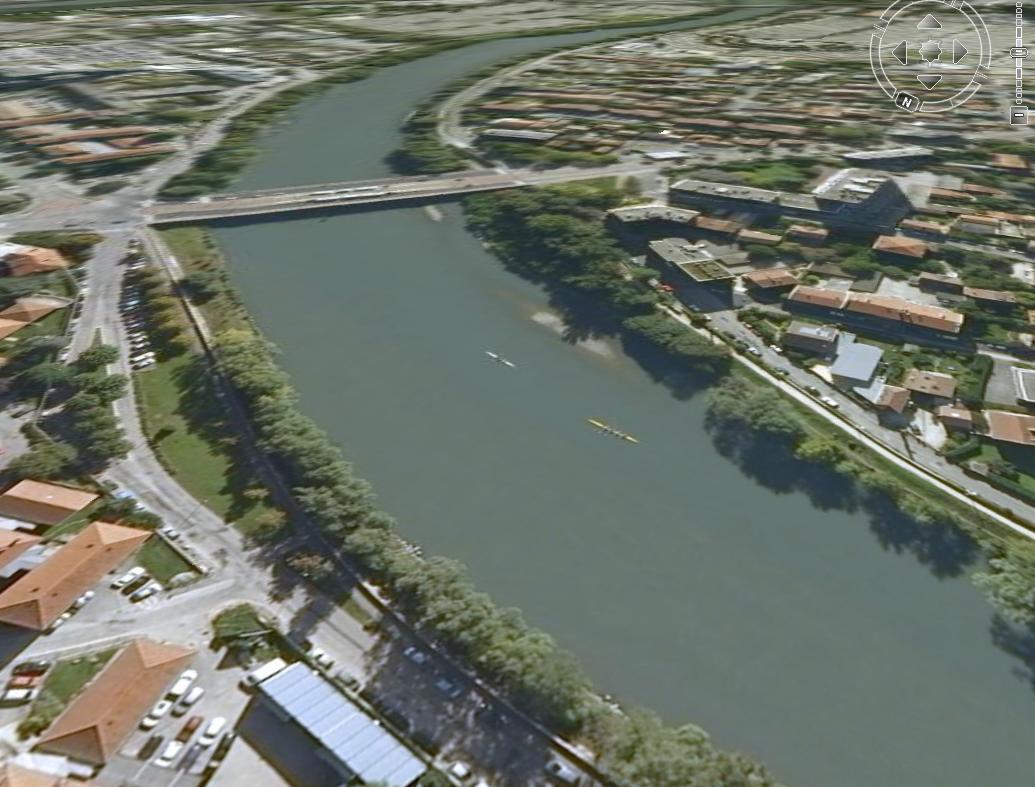 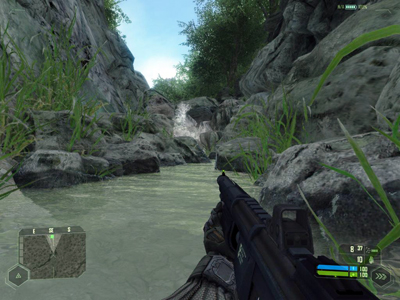 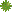 Google Earth
EA: Crysis
7
[Speaker Notes: Nowadays, more and more computer graphics applications have the ambitious to present virtual but realistic natural scenes. In these scenes, rivers is an important feature. 

However, rivers in current applications are still not realistic enough, especially in the real-time case.
 
For example, in the video game Crysis, rendering of water is good, but the water can pass through solid boundaries, which is not natural. 

Moreover, river animatin is particully difficult in a very large scene.
For example, Google Earth a GIS application, that allows users to navigate in the whole world.  
But rivers in Google earth is static.

Therefore, we need more studies of rivers in computer graphics, especially for the real-time case.]
IntroductionChallenges
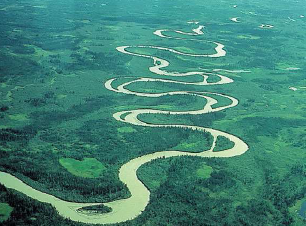 Multi-scale
Geometry 
Kilometer-scale length   millimeter-scale  waves
Water motion
Kilometer-scale mean flow  millimeter-scale  fluctuation
Complicated physics
Turbulence  Surface phenomena
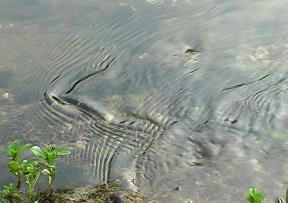 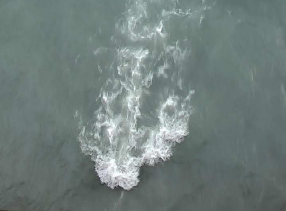 8
IntroductionMy research goal
Modeling and animating rivers 
Constraints
Real-time
Scalability
Controllability
Realism
25 fps or more
9
IntroductionMy research goal
Modeling and animating rivers 
Constraints
Real-time
Scalability
Controllability
Realism
Very long or unbounded rivers       Camera moves arbitrarily
10
[Speaker Notes: Second, we want to handle very long or even unbounded rivers, and , in the scene, the camera can move arbitrarily, the users can observe rivers very closely, or observe rivers far away. All these require our algorithms should be scalable.]
IntroductionMy research goal
Modeling and animating rivers
Constraints
Real-time
Scalability
Controllability
Realism
Intuitive handles for controlling  appearance and behavior of rivers
11
IntroductionMy research goal
Modeling and animating rivers 
Constraints
Real-time
Scalability
Controllability
Realism
Animated surface details 
with temporal and spatial continuity
12
IntroductionMy research goal
Modeling and animating rivers  
Constraints
Real-time
Scalability
Controllability
Realism
13
Outline
Introduction
Previous work
Strategy overview
Contributions
Conclusion
14
Previous work
3D Navier-Stokes simulation
2D depth-averaged simulation
2D simulation 
Surface wave models (2D)
15
[Speaker Notes: In computer graphics, there is a lot of work on water or surface waves animation. But not too much work specific to river animation.
In addition, In hydraulics field, there is a lot of work on river simulation. 

Now we discuss them in 4 categories, according to the visual features they are able to model.
.

.]
Previous work
3D Navier-Stokes simulation
2D depth-averaged simulation 
2D simulation
Surface wave models (2D)
16
[Speaker Notes: The first is water simulation, in this category, the physical quantities are defined and simulated in 3D.

The second is river simulation, it this category, the physical quantities are averaged in vertical direction, and water depth is considered in the models.

The final category is suface wave models, these models are purly 2D.]
Previous work 3D NS simulation: Equations of liquids
Incompressible Navier-Stokes equations 
Momentum conservation


 
Volume conservation


Boundary conditions

Computational Fluid Dynamics  (CFD)
Numerical methods
17
Previous work 3D NS simulation
CFD   CG fluid animation
Stable solver [stam99]
Two approaches
Eulerian :   defines quantities at fixed point
Lagrangian: defines quantities at particles
18
[Speaker Notes: The cfd techqniues can be used for animation purpose.  Here, an important work is Stam’s stable solver.
% makes the CFD techniques practical for animation problems. 
 Their method  allows  large time-steps while being stable.   Certaitly, it will loss some accuracy, but it could be accepted in animation.

Note that there are too approaches for solving NS equations.  The Eulerian approach, define quantities at fixed points in the sapce. While, the Lagrangian approach defines quantities at particles that follow the flow.

Generally, there are two approaches for solving the ns equations. 

Shorten sentences

Stable solver less accurate 

One…

with an implicit function


Many work has been done to use CFD tech for the animation purpose

Basically, it includes two steps.

Here we need a stable solver tailored for computer animation. The stable solver proposed by stam are commonly used. The stable solver is important since it allows us to use a large time step while keeping the simulation stable. Certainly, it will loss some physical accurity, but it is basically accepted for the animation purpose. 

The level-set method track the interface by advecting an implicit function. It can handle interface with complicated]
Previous work 3D NS simulation: Eulerian approach
Water animation  [EMF02] 
Solve  NSE  numerically on a grid to get velocities  
Use  level-set  to track water-air interface
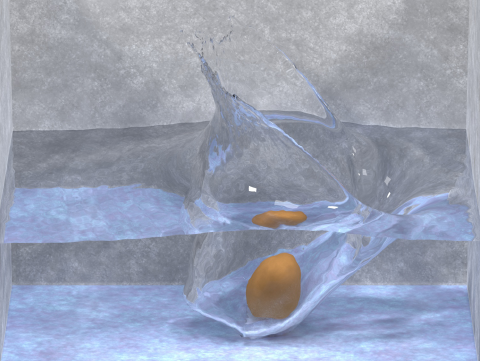 19
[Speaker Notes: This is a typical water animation work that uses 3D NS queations and  Eulerian approach 

Water animtion that use NS simulation with Eulerin approch.

First, they solve NSE on a grid to get the velocities. And then, they uses leve-set method to track water-air interface by advecting by advecting an implicit function



Many work has been done to use CFD tech for the animation purpose

Basically, it includes two steps.

Here we need a stable solver tailored for computer animation. The stable solver proposed by stam are commonly used. The stable solver is important since it allows us to use a large time step while keeping the simulation stable. Certainly, it will loss some physical accurity, but it is basically accepted for the animation purpose. 

The level-set method track the interface by advecting an implicit function. It can handle interface with complicated]
Previous work 3D NS simulation: Eulerian aprroach
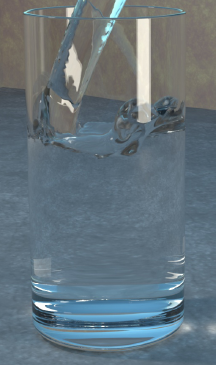 Pouring water in a glass [EMF02]
15 minutes per frame
 55 x 120 x55 grids
Computationally expensive!
20
Previous work 3D NS simulation: Eulerian aprroach
Poorly scalable  
CG (stable solver): O(N^3)
Difficult to control for artists
Water Behavior   Initial values, boundary conditions
No intuitive relation
21
Previous work   3D NS simulation: Lagrangian aprroach
Smoothed Particle Hydrodynamics (SPH) [MCG03]
Solve  NSE in the “Lagrangian formalism”
 Compared with Eulerian approach
Easier  adaptive to complex domain 
Difficult to reconstruct a smooth surface
For our purpose
Similar problems as  Eulerian approach
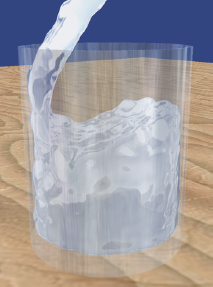 2200 particles
5 fps
22
[Speaker Notes: SPH method is a typical  Lagrangian approach. 

Compared with eulerian approach, it is easier adaptive to complex domain, but it is more dificult to reconstruct a smooth surface from particles.

For our purpose, it also surffers similar  problems as the Eulerian.  

The method is still expensive.  
In this image, 
About 2000 particles are used for simulating pouring water in a glass, it runs in 5 fps. 
Note that this a very small domain compared with rivers.]
Previous work
3D Navier-Stokes simulation
2D depth-averaged simulation 
2D simulation
Surface wave models  (2D)
23
Previous work 2D depth-averaged simulation
2D Shallow Water model [Mol95]
Commonly used in Hydraulics for simulating rivers
Assumptions
Hydrostatic  approximation 
			

No vertical water motion
Integrate the NS equations along vertical direction
     Unknowns:
 depth-averaged velocity  &  elevation of water surface
24
Previous work 2D depth-averaged simulation
Properties
A lot faster than 3D N-S simulation
Loss some 3D  surface features (e.g. overturning )
Shallow waves (  wavelength >> depth)
For our purpose
Still too expensive, especially for large rivers 
Bounded domain (like other simulation).
25
Previous work 2D depth-averaged simulation
Linear  wave equation [KM90]
Simplified from shallow water model
Assumptions 
constant water depth,  no advection term
Properties
Fast,  can’t simulate river flow
26
Previous work  Combined with 3D NS simulation
[Irving et al. 06]
20 processors
25 minutes per frame
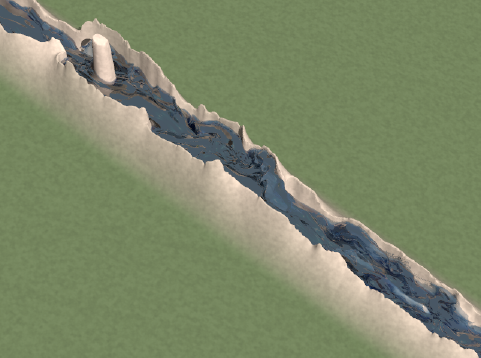 27
Previous work
3D Navier-Stokes simulation
2D depth-averaged simulation
2D simulation
Surface wave models  (2D)
28
[Speaker Notes: .]
Previous work 2D simulation:  2D N-S
Simulate 2D velocity by solving 2D N-S
no surface elevation simulated 
Use tricks for surface elevation
Pressure [CdVL95]  
Noise  [TG01]
29
Previous work
3D Navier-Stokes simulation
2D depth-averaged simulation
2D simulation
Surface wave models  (2D)
30
Previous work Wave models: FFT wave [Tes 01]
Assumption
Deep water:   wave length << depth 
Surface (heighfield) = S sine waves
Method
Wave spectrum  FFT  surface elevation


Properties
Fast, nice ocean waves 
No water flow,   no  boundary
We use it as texture examples.
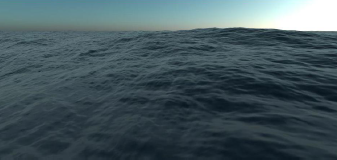 31
Previous work Wave models: wave particles [YHK07]
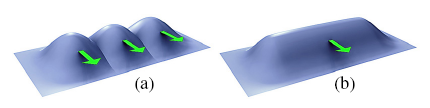 Assumption
Height field
A procedural method
Particles on surfaces,  advected with a fixed  speed 
Each carries a  wave shape function
Superpose all particles  height field
Properties
Imitate object-water interaction
No water flow
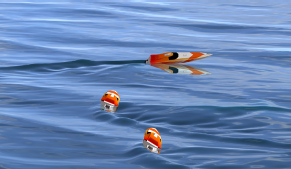 32
Previous work Wave models:  explicit wave trains
Superpose sine waves [FR86, Pea86]
Dynamic wave tracing [GS00]
Ship wave [Gla02]
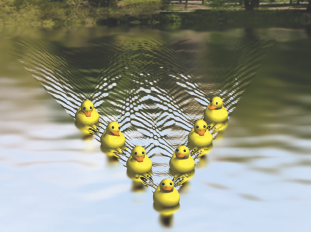 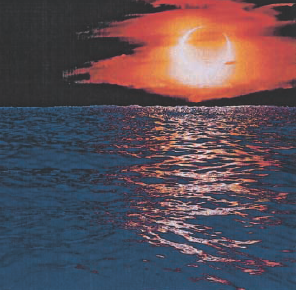 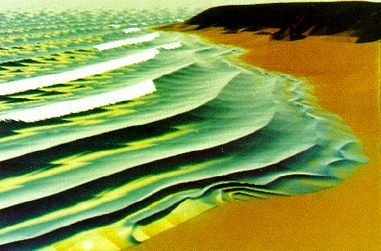 [Gla02]
[GS00]
[Pea86]
Not for river flow
33
Previous work: conclusion
Many work on water or wave animation (CG), river simulation (Hydraulics)
None  for  river animation under our constrains: 
Real-time
Scalability
Controllability
34
Outline
Introduction
Previous work
Strategy overview
Contributions
Conclusion
35
[Speaker Notes: .]
Strategy overview
Model river aspects in three scales, from coarse to fine
36
Strategy overview
Model river aspects in three scales
Macro-scale:  river shape & mean water surface
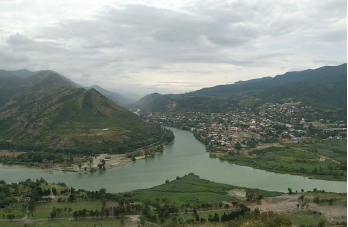 37
Strategy overview
Model river aspects in three scales
Macro-scale: river shape & mean water surface
Meso-scale: individual  & structured waves
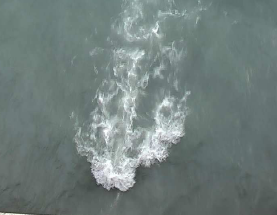 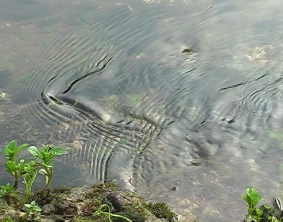 38
[Speaker Notes: In the meso scale, we model individual and strcuture dwaves. Such as]
Strategy overview
Model river aspects in three scales
Macro-scale: river shape & mean water surface
Meso-scale:  individual & structured waves 
Micro-scale:  continuous field of small waves
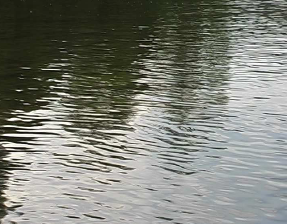 39
Strategy overview
We need river velocity
Cause of many meso-scale phenomena
Advect surface features
Model water motion in three scales
Macro-scale: mean flow
Meso-scale: individual perturbations
Micro-scale: continuous irregular fluctuations
40
Strategy overview
We need river velocity
Cause of many meso-scale phenomena
Advect surface features
Model water motion in three scales
Macro-scale: mean flow
Meso-scale: individual perturbations 
Micro-scale: continuous irregular fluctuations
We won’t solve ALL phenomena in this thesis .
41
Outline
Introduction
Previous work
Strategy overview
Contributions
1: Macro-scale
2: Meso-scale
3: Micro-scale
Conclusion
42
Outline
Introduction
Previous work
Strategy overview
Contributions
1: Macro-scale
2: Meso-scale
3: Micro-scale
Conclusion
43
Macro-scale
Goal
Shape of rivers
Mean flow of rivers
44
Macro-scale
GIS or previous work [KMM88]
Goal
Shape of rivers
Mean flow of rivers
45
[Speaker Notes: In this work, we assume that the shape of rivers is available from GIS or previous work.]
Macro-scale Problem: calculate mean flow
Input 
river shape  (described as a network)
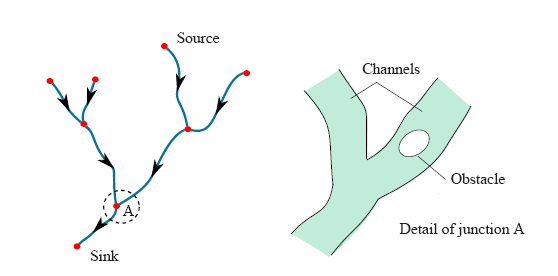 46
[Speaker Notes: .]
Macro-scale Problem: calculate mean flow
Assumption
 a 2D steady flow
Visually convincing velocity
Divergence free  Incompressible
Boundary-conforming 
Flowing from source to sink (given flow rate Q)
Continuous
Requirements of algorithms
Fast, scalable and controllable
47
Macro-scale Stream function
Some existing work [BHN07] suggest 
using stream function   to get  divergence-free vector field
48
Macro-scale Stream function: Imcompressibility
Stream function      is defined such that 


Incompressibility
49
Macro-scale Stream function at boundaries
Properties of stream function
Const along boundaries
Relates to the volume flow rate 




Extend to a river network
Given flow rates and a river network     all boundary values
50
Macro-scale Stream function: channel flow
Given flow rates, and boundary values
How to determine the  internal field ?
51
[Speaker Notes: Our opportunity is that, in computer animation, we do not need physically accurate velocity. We only need a velocity file that looks like the real river.

First,]
Macro-scale Stream function:  potential flow
Assumption 
Irrotational  (potential) flow
52
Macro-scale Stream function: potential flow
Observe a numerical solution of a Laplace equation
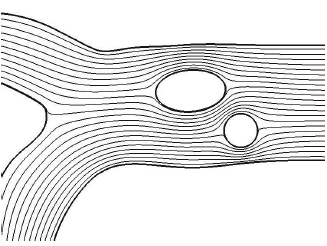 Streamlines (isocurve of stream function)
53
[Speaker Notes: The streamlines inside look like interpolation of the border.]
Macro-scale Stream function field
[GW78]
Interpolant of the Inverse-Distance Weighted interpolation  (IDW)  [She68]  similar to the harmonic functions.
We adapt IDW
local  for the performance reasons
provide parameters for controlling velocity profile
54
Macro-scale Interpolation scheme
d      distance to boundaries
f       smooth function
s      search radius
p      parameters
55
Macro-scale Comparison
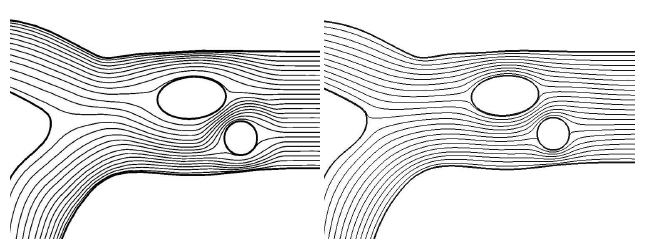 Our  result                                        Numerical solution
56
Macro-scale From stream function to velocity
Finite difference
57
Macro-scale Implementation: distance queries
Interpolation relies heavily on distance query
Acceleration needed
Combine with tile-based terrain [BN07]
Generate an acceleration data structure in each newly created terrain  on-the-fly

Please see the thesis for more details.
58
Macro-scale Result
59
Macro-scale: conclusion
Procedural river flow
Fast
Scalable
Calculate at needed
Velocity locally dependent
Controllable 
Control velocity:   flow rates,   interpolation parameters
Edit shape of river on-the-fly
60
Outline
Introduction
Previous work
Strategy overview
Contributions
1: Macro-scale
2: Meso-scale
3: Micro-scale
Conclusion
61
Meso-scale
Goal
Modeling individual & structured wave features on river surfaces, with our constraints.
Real-time
Scalability
Controllability
Quality
62
[Speaker Notes: Change the color]
Meso-scale Quasi-stationary waves
Real scene
63
Meso-scale Challenges
High-resolution required for simulation and rendering
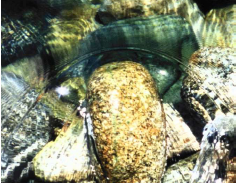 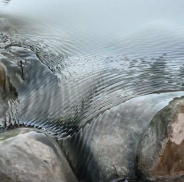 64
[Speaker Notes: Simulating this phenomenon is difficult]
Meso-scale Existing model [NP01]
Construct  the vector features from a given velocity field without numerical simulation
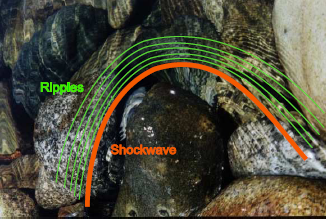 Ripples
Shockwave
65
Meso-scale Existing model [NP01]
Problems
Need to be improved 
robustness  & efficiency
No solution for surface reconstruction and rendering
66
Meso-scale My work
Improve on existing model [NP01]
Result
Mean flow   shockwave curves (wave crests) 
Animated  by adding perturbation to  the mean flow
67
[Speaker Notes: So, my first work here is to improve on the existing model

But , I will not introduce the method in this talk.

The main results are: 

Given a velocity field, we can get a shockwave curve (crest) 
Wave curves animated by perturbating  the mean velocity field


Very efficient,  easy for keyframing]
Meso-scale My work
Macro-scale
Improve on existing model [NP01]
Result
Mean flow   shockwave curves (wave crests) 
Animated by adding perturbation to  the mean flow
Meso-scale,   [WH91]
68
[Speaker Notes: Vector-data, feature-based simulation ->>> It is very efficient. Easy for keyframe, if do not like the simulation.

Pertubation should be considered in meso-scale. And we can use [WH91] work by superposing local analytic velocity field to the mean flow.]
Meso-scale My work
Improve on existing model [NP01]
Result
Mean flow   shockwave curves (wave crests) 
Animated by adding perturbation to  the mean flow
Very efficient
69
Meso-scale My work
Improve on existing model [NP01]
Construct appropriate  representation from wave features for high-quality rendering
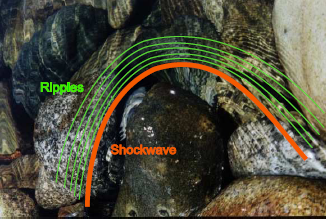 70
Meso-scale Composite surface
lo-res base water surface + hi-res wave surface
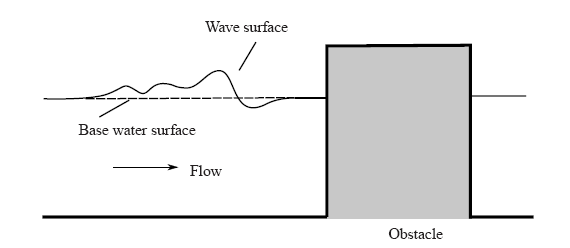 71
Meso-scale Composite surface
lo-res base water surface + hi-res wave surface
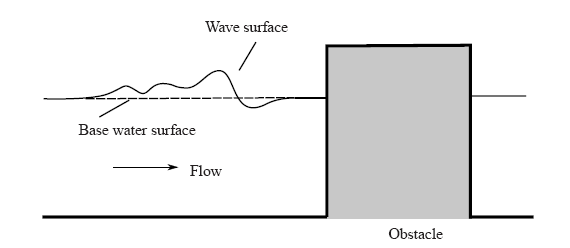 Macro-scale
72
Meso-scale Composite surface
lo-res base water surface + hi-res wave surface
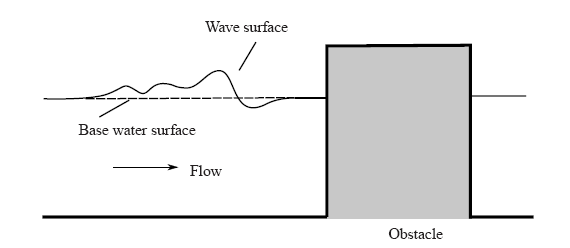 Meso-scale
73
Meso-scale Feature-aligned wave surface
Feature-aligned mesh reduces	   	geometric aliasing (  normal-noise)
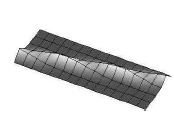 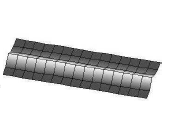 Not feature-aligned
Feature-aligned
74
[Speaker Notes: We consider to construct feature-aligned wave surface.]
Meso-scale  Feature-aligned wave surface
Define wave surface as sweeping a wave profile along the wave curve
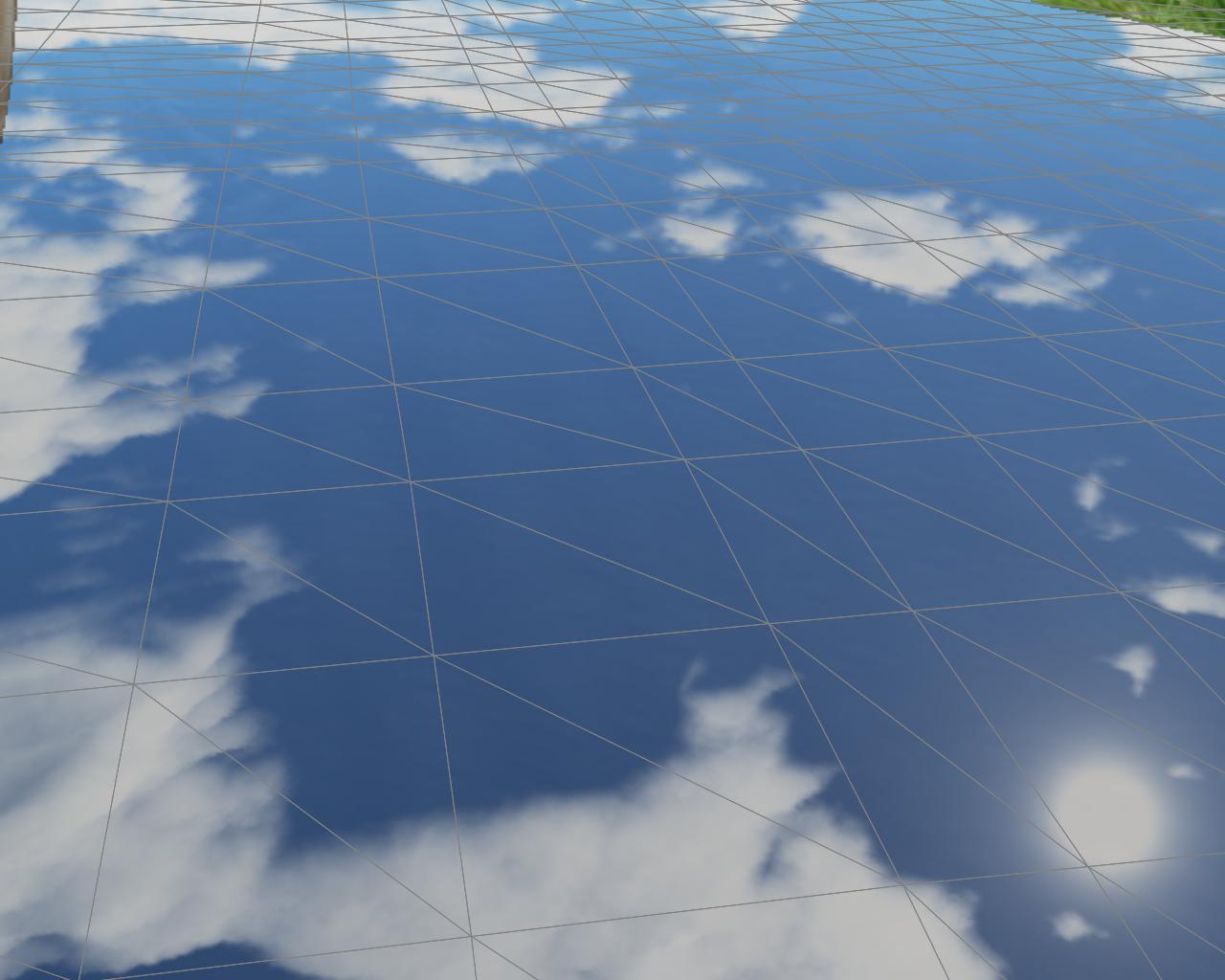 Wave curve
Water surface mesh
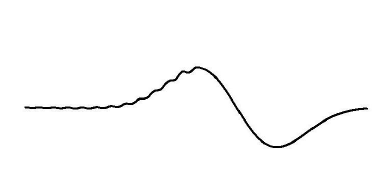 User defined Wave profile
75
Meso-scale  Feature-aligned wave surface
Sample by a quad meshaligned the wave curve
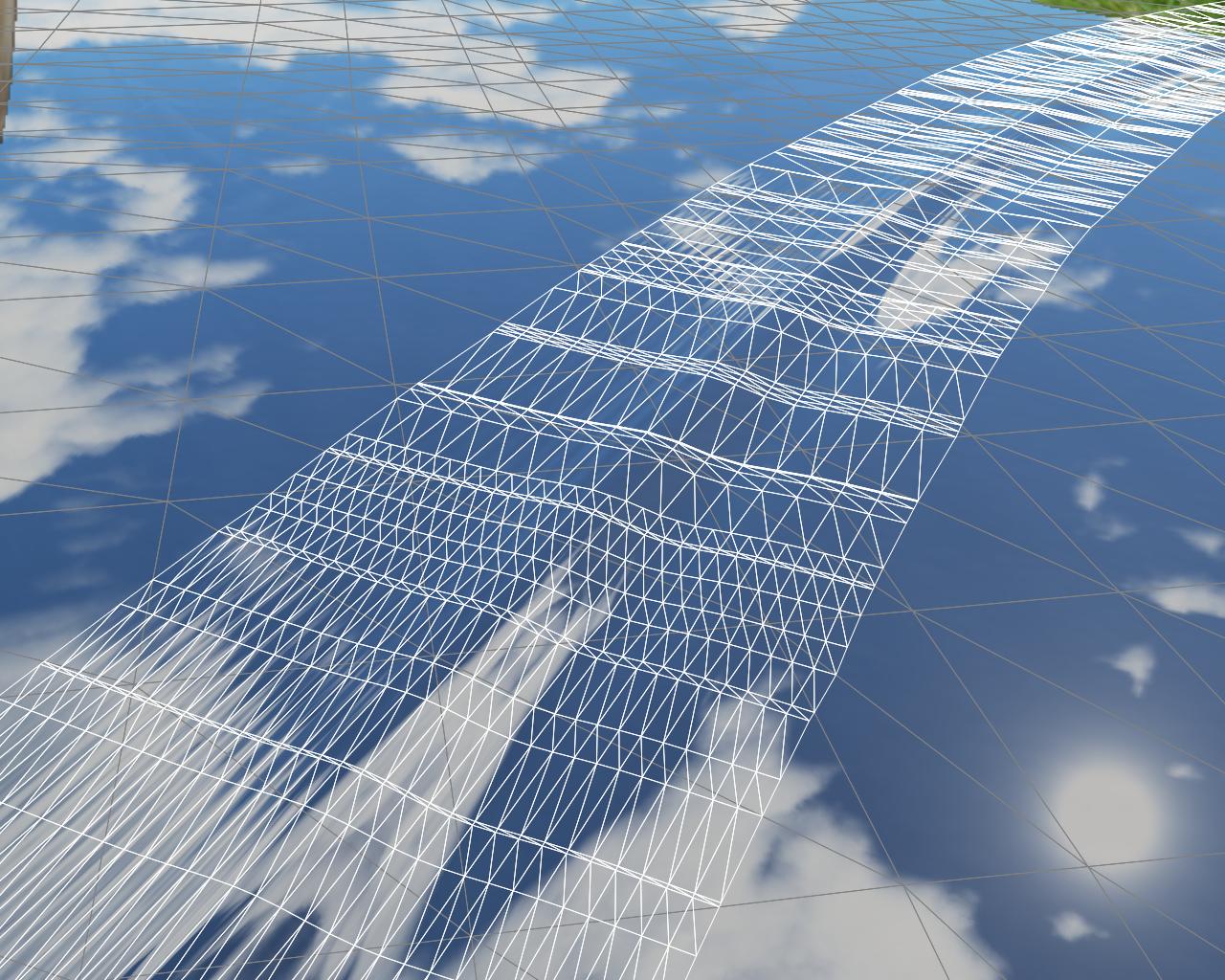 Wave curve
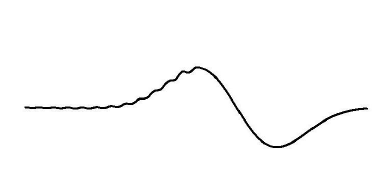 v
76
Meso-scale  Feature-aligned wave surface
Accurate normals  from the wave profile
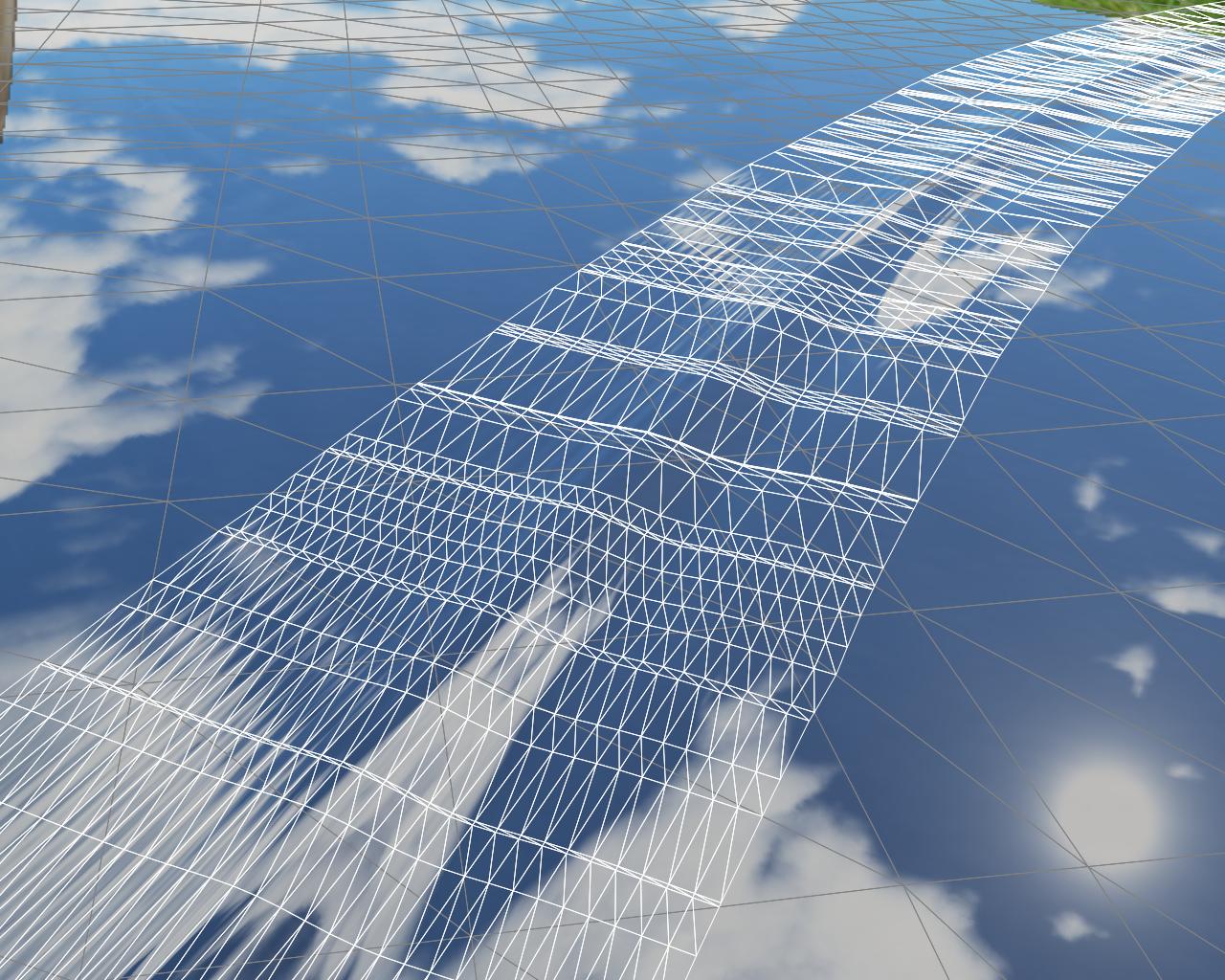 N
T
v
P(u,v)
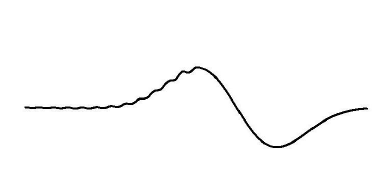 B
u
v
77
Meso-scale Composite wave with base surface
Mesh stitching  ?
Re-mesh base surface at each frame, too expensive
We solve it in the rendering stage
Please refer to the thesis for more details
78
Meso-scale Real-time high-quality rendering
79
[Speaker Notes: Real-time]
Meso-scale Wave intersection
Simply draw two wave strips with Z-buffer
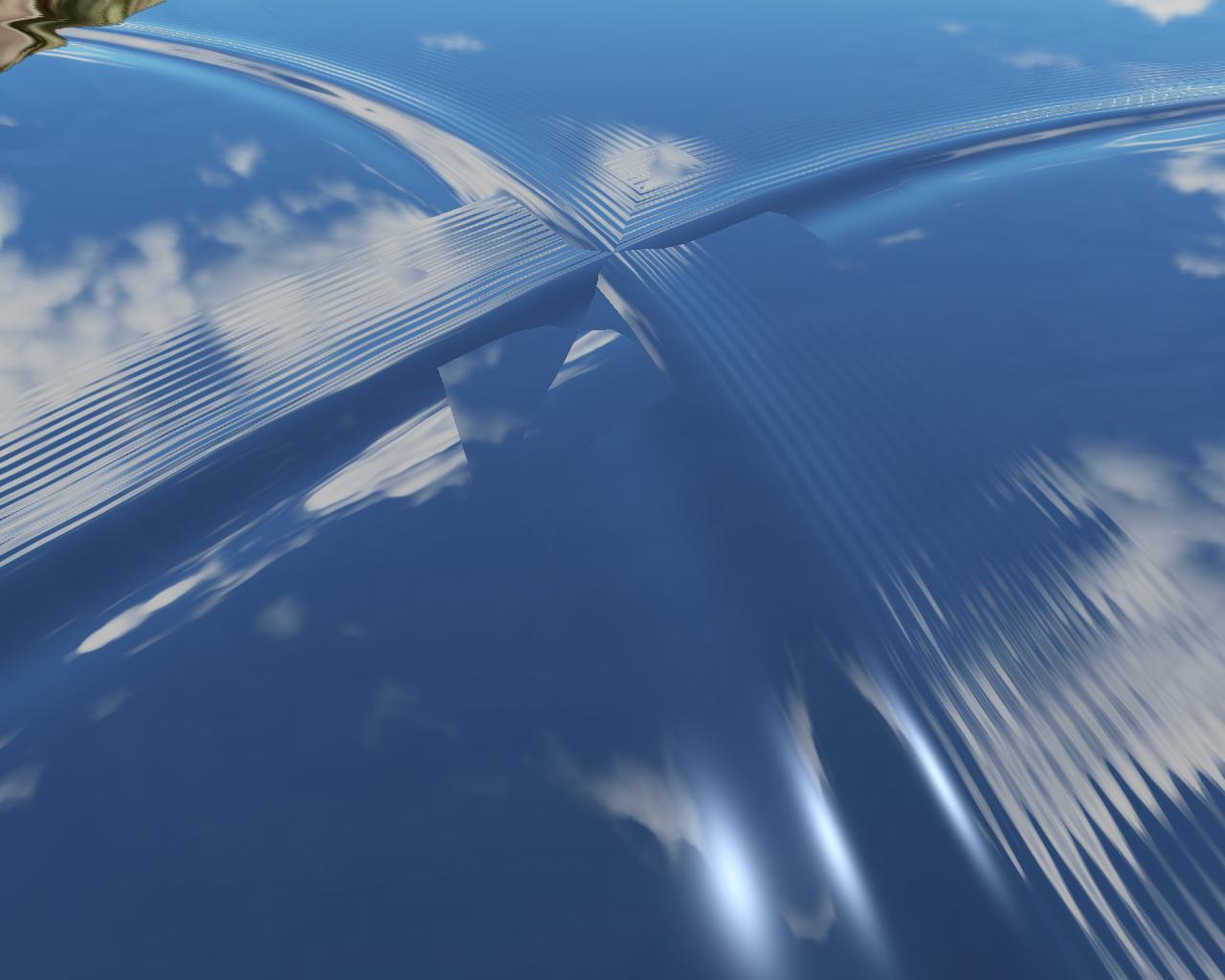 80
[Speaker Notes: ,]
Meso-scale Wave intersection
Generate a dedicated mesh at crossing
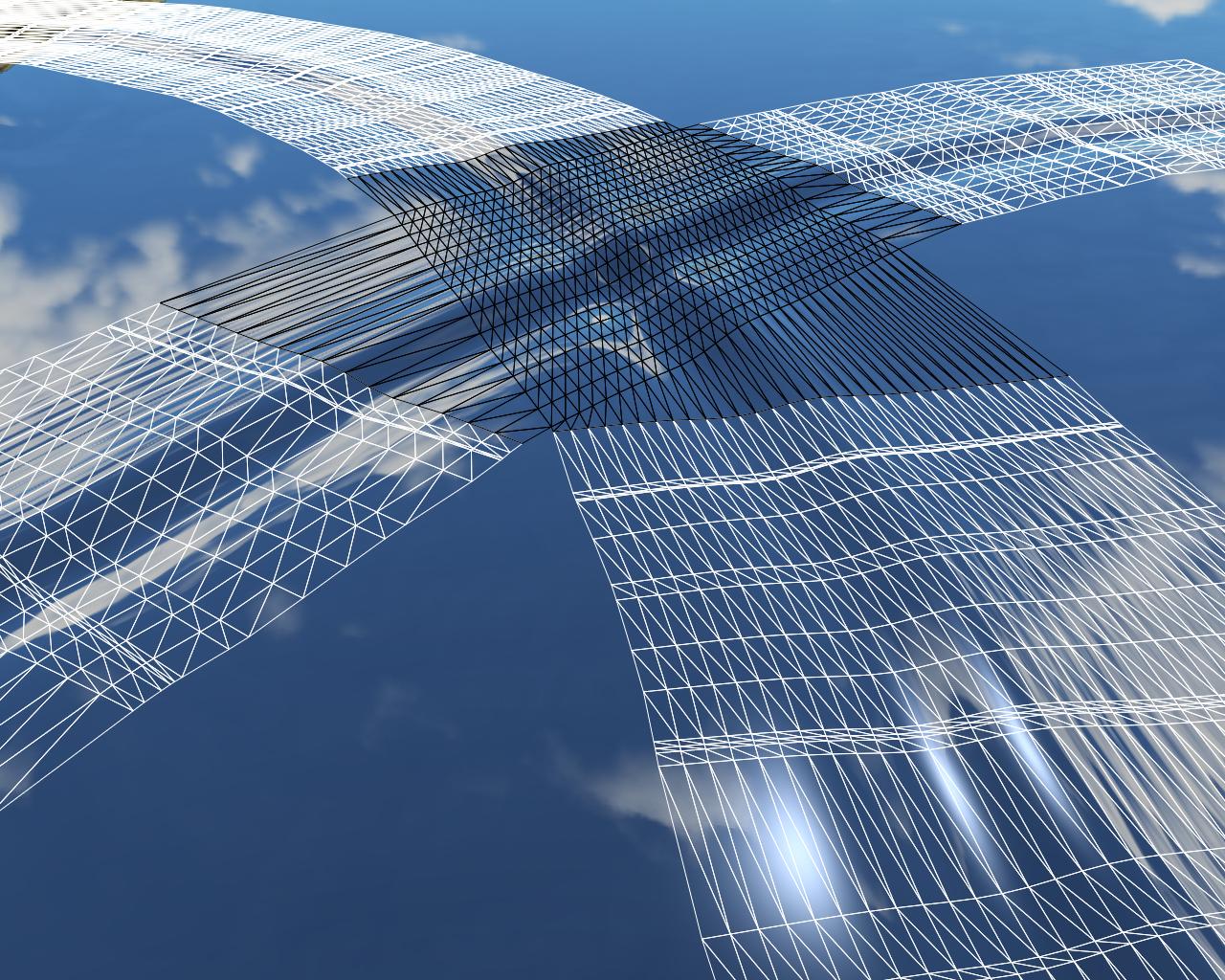 81
Meso-scale Wave intersection
Final result
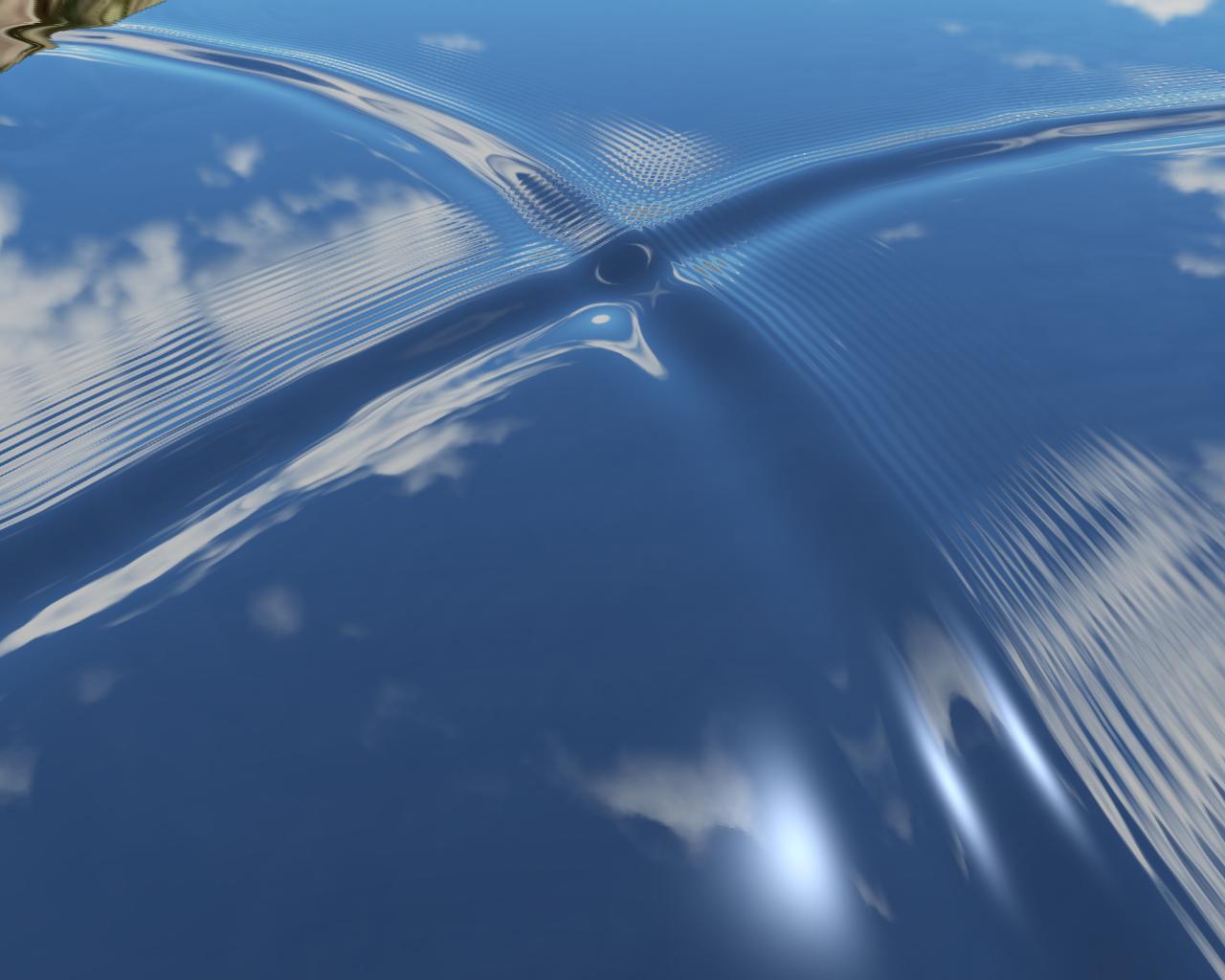 82
Meso-scale Demo
83
Meso-scale: conclusion
Approach: feature-based vector simulation
Simulation:  construct & animate vector features
Rendering:  featured-based representation
84
Outline
Introduction
Previous work
Strategy overview
Contributions
1: Macro-scale
2: Meso-scale
3: Micro-scale
Conclusion
85
Micro-scale
Goal
 Modeling small scale animated surface features
Approach
dynamic textures
Two work
Wave sprites
Focus on performance
Lagrangian texture advection
Focus on quality
86
Outline
Introduction
Previous work
Strategy overview
Contributions
1. Macro-scale
2. Meso-scale
3. Micro-scale
Wave sprites
Lagrangian texture advection
Conclusion
87
Micro-scale IMotivation
Sprite:  a small textured element
Sprites in texture world [LN03,LHN05] 
to get  large high-resolution texture , low memory
Idea: combine animation + texture sprites
to get very large river with animated details, efficiently.
88
Micro-scale IMotivation
How should sprites behave for our purposes ?
Sprites -> represent waves
 reconstructed texture should conserve the spectrum
Well distributed,  avoiding holes and overcrowding
The more overlapping, the more texture spectrum biasing
The density of sprites should be adaptive
Convey the  flow motion
89
[Speaker Notes: Ensure temporally continuous]
Micro-scale I Method
Dynamic adaptive sampling
A set of particles  in world space advected by flow
Keep  Poisson-disk distribution in screen space.
Attach a textured sprite to each particle
90
Micro-scale I Method
Dynamic adaptive sampling
A set of particles  in world space advected by flow
Keep  Poisson-disk distribution in screen space.
Attach a textured sprite to each particle
Why ?
91
Micro-scale I Poisson-disk distribution
Uniform density
Overlapping as little as possible
Easy to ensure spatial continuity
Superimposing  sprites (with r=d) ensures no-holes
r
r = d 
diameter of poisson-disk
92
Micro-scale I Method
Dynamic adaptive sampling
A set of particles  in world space advected by flow
Keep  Poisson-disk distribution in screen space
Attach a sprite to each particle
Auto-adapt to distance
93
[Speaker Notes: ].]
Micro-scale I Dynamic adaptive sampling
Algorithm
Advect  particles with the flow in world space
Delete particles out of the view frustum
Delete particles violating the minimum distance required by the Poisson-disk distribution (in screen space)
Insert particles to keep Poisson-disk  distribution
94
[Speaker Notes: Now I detail the algorithm]
Micro-scale I Dynamic adaptive sampling
Algorithm
Advect  paticles with the flow
Delete particles out of the view frustum
Delete particles violating the minimum distance required by the Poisson-disk distribution (in screen space)
Insert particles to keep Poisson-disk  distribution
Boundary-sampling algorithm [DH06]
95
Micro-scale I Ensure continuity
Spatial continuity
Smooth kernel
Constrained  sampling  issues near  boundary
Temporal continuity
Fading in/out
	
Please refer the thesis.
96
Micro-scale IReconstruction
A set of sprites well distributed
Each sprite 
Live in texture space
maps to a portion of a reference texture
Reconstruct  the global texture
Sprite has circular kernel in screen space , but ellipse in object space
So we superimpose them in screen space
97
[Speaker Notes: We have obtained]
Micro-scale IReconstruction
98
Micro-scale IData structure for reconstruction
Efficient  GPU.  Inspired from [LN05]
99
Micro-scale IDemo:   25x25 km^2 ,   27~110 fps (view dependent)
100
Micro-scale I: conclusion
Wave-sprites
Texture flow surface with scene-independent performance (in real-time)

Limitation
No sprite deformation considered
Sliding of texture between sprites
 bad especially in place where velocity gradient is high
101
Outline
Introduction
Previous work
Strategy overview
Contributions
1. Macro-scale
2. Meso-scale
3. Micro-scale
Wave sprites
Lagrangian texture advection
Conclusion
102
Micro-scale IITexture advection
A technique of dynamic texture
Conform to the input flow
Conserve texture properties (e.g. spectrum)
Purpose
Augment coarse simulation with small scale appearance
103
Micro-scale II Eulerian advection method [MB95]
Advect  texture coordinates
Texture follow flow and deform
But, over stretching destroy texture properties
Regenerate a texture
After a delay: “latency”
Blend two de-phased textures
 Illusion of advection
104
Micro-scale IIProblem of  [MB95] method
How to choose a reasonable latency ? 
 high   bad conservation of spectrum  
 low  bad conformation to flow 
Good  one:  adapt to local flow condition 						(deformation)

       In  [MB95], only one global value
105
[Speaker Notes: Add a video]
Micro-scale IIImproved Eulerian advection [Ney03]
Idea:  adaptive local latency
Local deformation metrics  s
“MIPmap”-like approach:
Multiple layers  of textures
Each layer =  Eulerian advection method
Assign different  “latency” to each layer
For each pixel, interpolate  two “nearest” layers according to local s
106
Micro-scale II Problems of [Ney03] method
“latency” of all layers  are bounded in a range
e.g. For zero-velocity , the ideal latency should be infinity  close to still area, we can’t choose a good latency value 
Interpolation :  not accurate
Eulerian  formalism  
not optimal in large sparse domain  (clouds, fire)
107
Micro-scale IILagrangian texture advection
Idea
 Lagrangian formalism  as in “wave sprites” work
Attach to each particle a deformable textured patches mapping to a reference texture
Reconstruct a global texture by blending all patches
108
[Speaker Notes: Put a video here.]
Micro-scale IIParticles
Advected by flow
Dynamic Poisson-disk distribution
d
109
Micro-scale II Patch
Init: regular grid
Kernel radius = d
Ensure full coverage
Patch size > 2d 
Allow deformation
size
2d
d
Poisson-disk
110
Micro-scale IIPatch
Init: regular grid
Kernel radius = d
Patch size > 2d
Map to a random portion
Store (u, v)  at nodes
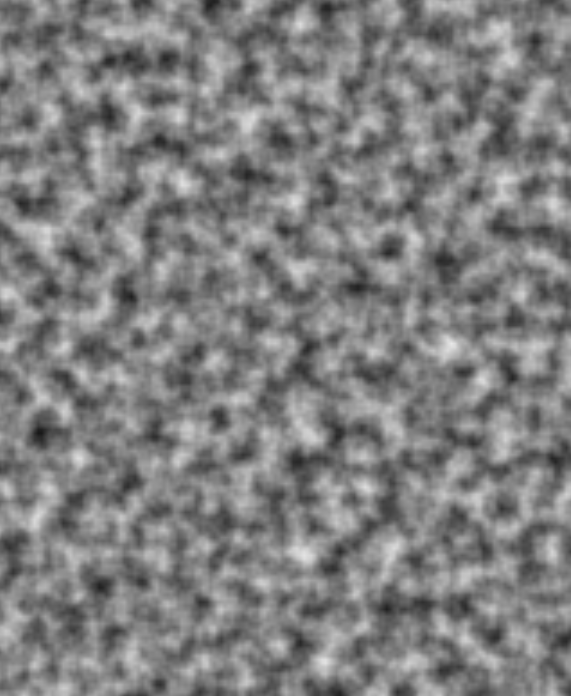 V
U
111
Micro-scale IIPatch deformation
Nodes advected by flow
112
Micro-scale IIPatch deformation
Nodes advected by flow 
Delete a patch 
Exceed some deformation metric
113
Micro-scale IIPatch deformation
Nodes advected by flow 
Delete a patch 
Exceed some deformation metric
Patch boundary intersects with kernel
A new patch would be generated nearby automatically by Poisson-disk distribution mechanism
114
Micro-scale IIEnsure continuity
Temporal & spatial
Insert / delete   temporal
Smooth kernel  spatial
Define various temporal and spatial weights on grid nodes 

Please see details in the thesis
115
Micro-scale IIReconstruction
Encode all patches into one texture Tpatch
Texcoords (u, v)
Weights w(x, t) 
Accessing the advected texture
For each pixel
Determine the patches covering current pixel
Access  reference texture via  Tpatch 
Blending with weights  (only kernel parts!)
116
Micro-scale IIMethod (video)
117
[Speaker Notes: Show velocity profile.]
Micro-scale IIQuality validataion
Compare against Eulerian advection
FFT
To evaluate the appearant spectrum
Optical flow
To evaluate the appearant  motion
Input reference texture
 3-octave Perlin noise
118
[Speaker Notes: of advected texture

calculated from advected texture]
Micro-scale IIQuality validation
Various input flow





Please see my webpage for more video results
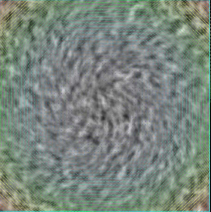 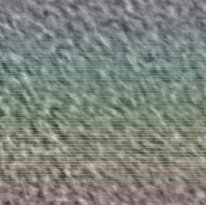 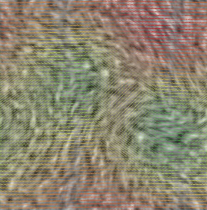 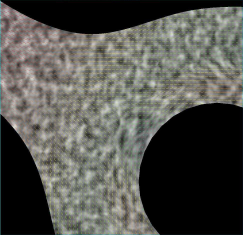 Boundary
Rotation
Shear
Free
119
[Speaker Notes: Put images here. Various flow.]
Micro-scale IIQuality validation
120
[Speaker Notes: Show velocity profile.]
Micro-scale IIApplications
121
[Speaker Notes: Advecting texture is a general prolem, has a wider range than river…]
Micro-scale IIDiscussions:  non-noise textures ?
We target textures specified by global properties, e.g. spectrum
Useful for natural flow
For non-noise textures
Many of them work well
High-structured ones
Suffer from “ghosting” effects
Future work:   choose best match portion from reference texture
122
Micro-scale IIDiscussions
123
[Speaker Notes: Now I show you texture advection with non-noise texture.]
Micro-scale IIDiscussions
124
Micro-scale IIDiscussions
Limitation
Patches carry wavelength < kernel size
 low frequency: treated at the particle level (i.e. simulation)
125
Micro-scale II: conclusion
A new texture advection method
Lagrangian formalism
Brings decorrelation of  texture mapping and regeneration events
Local patches
Ensure continuous texture animation 
Provide accurate distortion metric
126
Outline
Introduction
Previous work
Strategy overview
Contributions
Conclusion
127
Conclusion
By using our models
One can achieve real-time, scalable, and controllable river animation with temporally and spatially continuous details on current desktop
128
Future work
Macro-scale
Velocity:  more studies on parameters
Influence of slope of river bed
129
[Speaker Notes: We know some qualitive realtion between interpolation parameters and the profile of velocity, but not accurate. 


Also, moving boundary need efficient data-structure for update distance.

Also about water depth.

Unsteady water surfaces
Time-variant depth and boundaries]
Future work
Meso-scale
Hydraulic jumps, ship waves and wakes ...
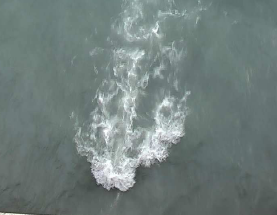 130
[Speaker Notes: Images…]
Future work
Micro-scale I: wave sprites
Various reference textures: domain wise control
Sprites density:  adaptive to flow condition
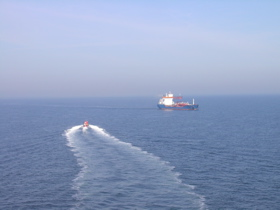 131
[Speaker Notes: Also, use images here. Foam …..  

Now sprites only adaptive to the view distance. We would like to make it adaptive also to the flow conditions.]
Future work
Micro-scale II: Lagrangian texture advection
Extend to 3D volume 
Improve:  for high-structured texture
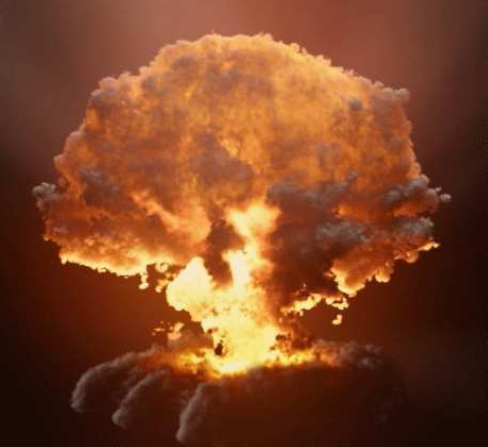 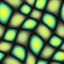 [RNGF03]
132
[Speaker Notes: .]
Future work
Put models together
Integrate with existing systems
 Google Earth, Proland [BN08], video games …
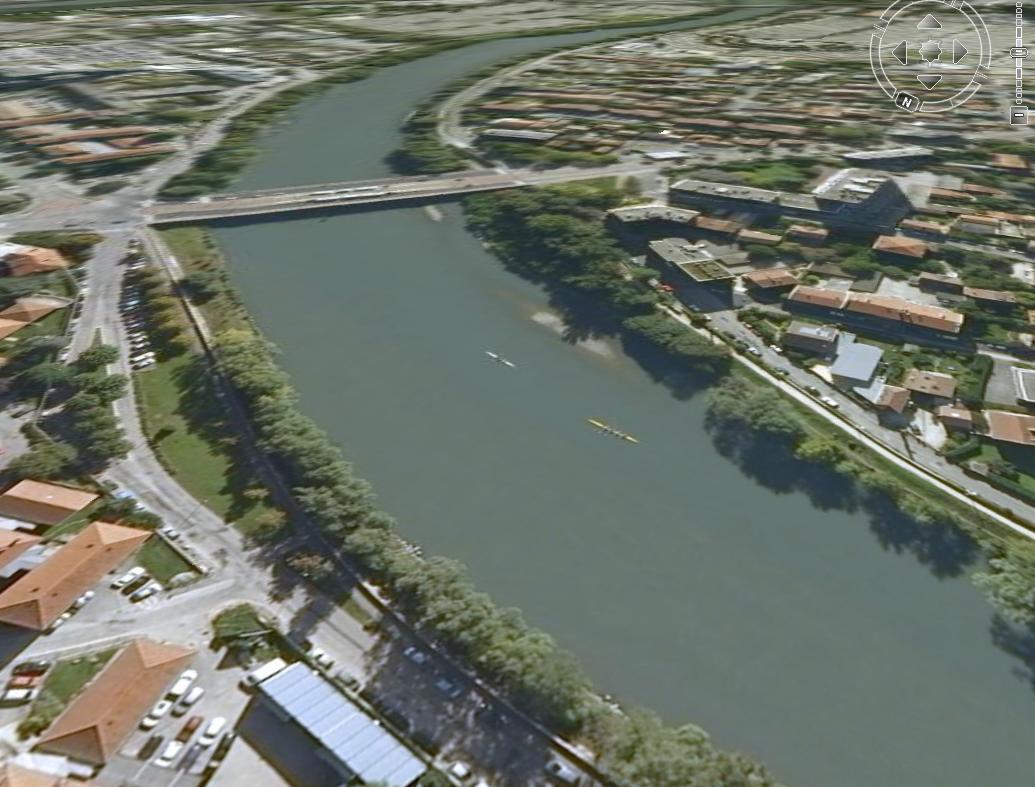 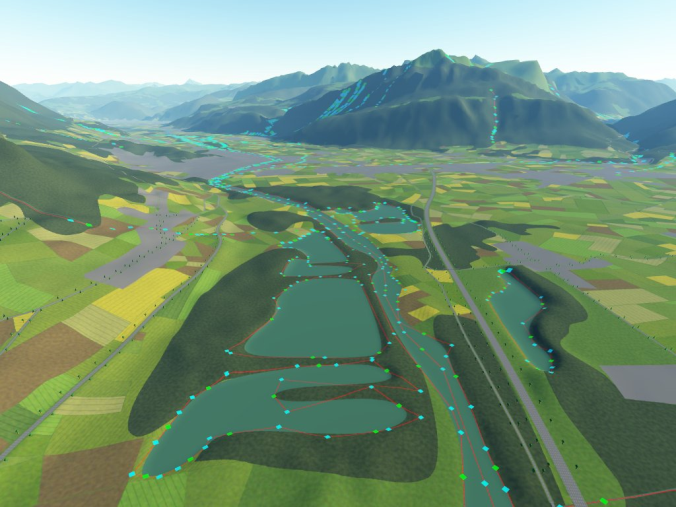 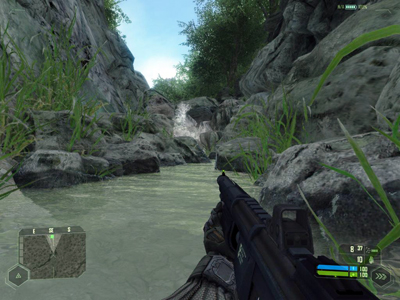 Google Earth
Proland
EA: Crysis
133
Thanks
134
Grenoble Institute of Technology
Models of Animated Rivers for the Interactive Exploration of Landscapes
a Ph.D. Defense by
Qizhi Yu

Under the Advisements of 
Dr. Fabrice Neyret 
Dr. Eric Bruneton

November  17, 2008
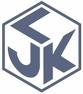 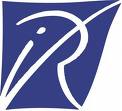 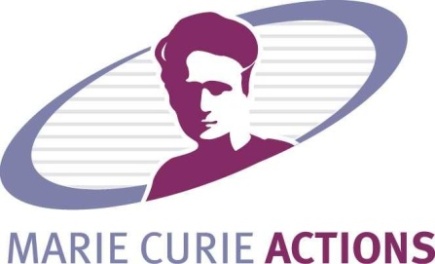 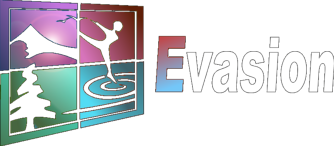 135